Всероссийский фестиваль передового педагогического опыта
"Современные методы и приемы обучения"
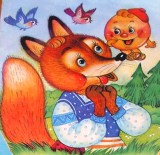 Сонина Татьяна Викторовна 
учитель-дефектолог, учитель-логопед
 Муниципальное бюджетное дошкольное образовательное учреждение
"Детский сад № 40 комбинированного вида" 
Камчатский край, 
г. Петропавловск-Камчатский
Электронное периодическое издание НАУКОГРАД
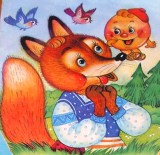 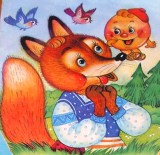 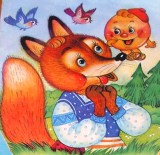